PowerLyra
H
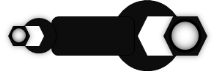 Differentiated Graph Computation and Partitioning on Skewed Graphs
L
RONG CHEN, JIAXIN SHI, YANZHE CHEN, HAIBO CHEN

Institute of Parallel and Distributed Systems
Shanghai Jiao Tong University, China
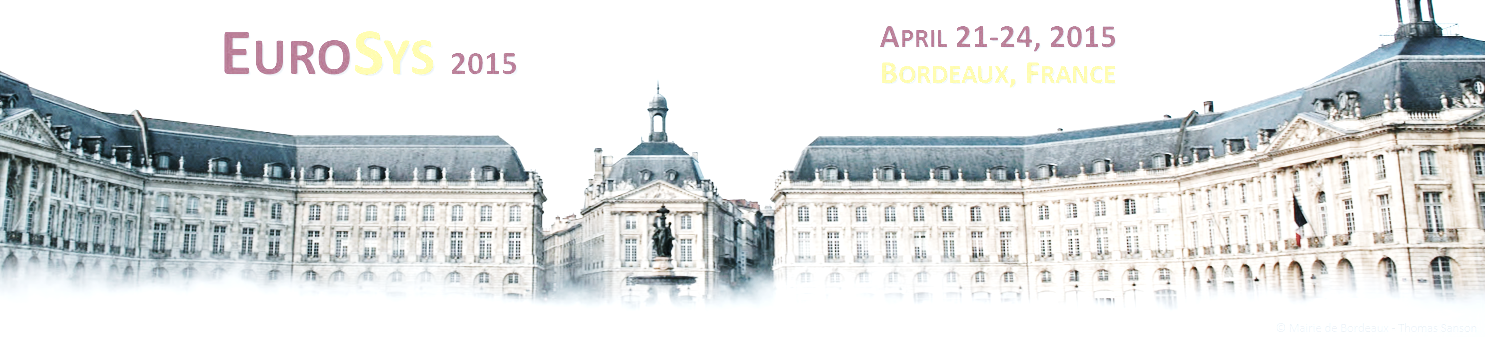 EuroSys 2015
Graphs are Everywhere1
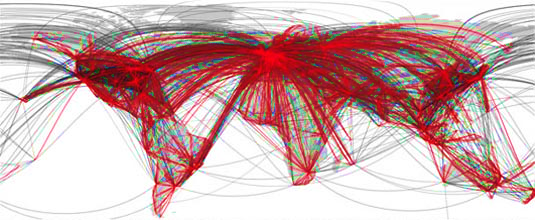 Traffic network graphs
Monitor/react to road incidents
Analyze Internet security
Biological networks
Predict disease outbreaks
Model drug-protein interactions
Social networks
Recommend people/products
Track information flow
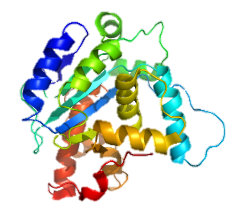 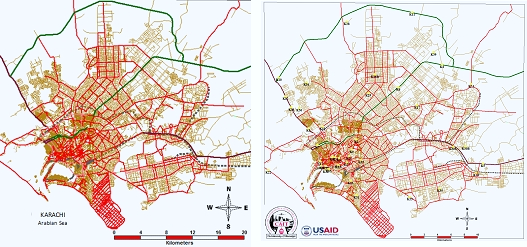 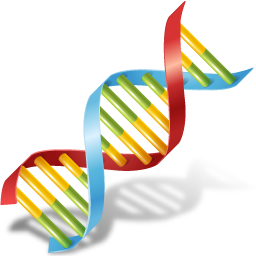 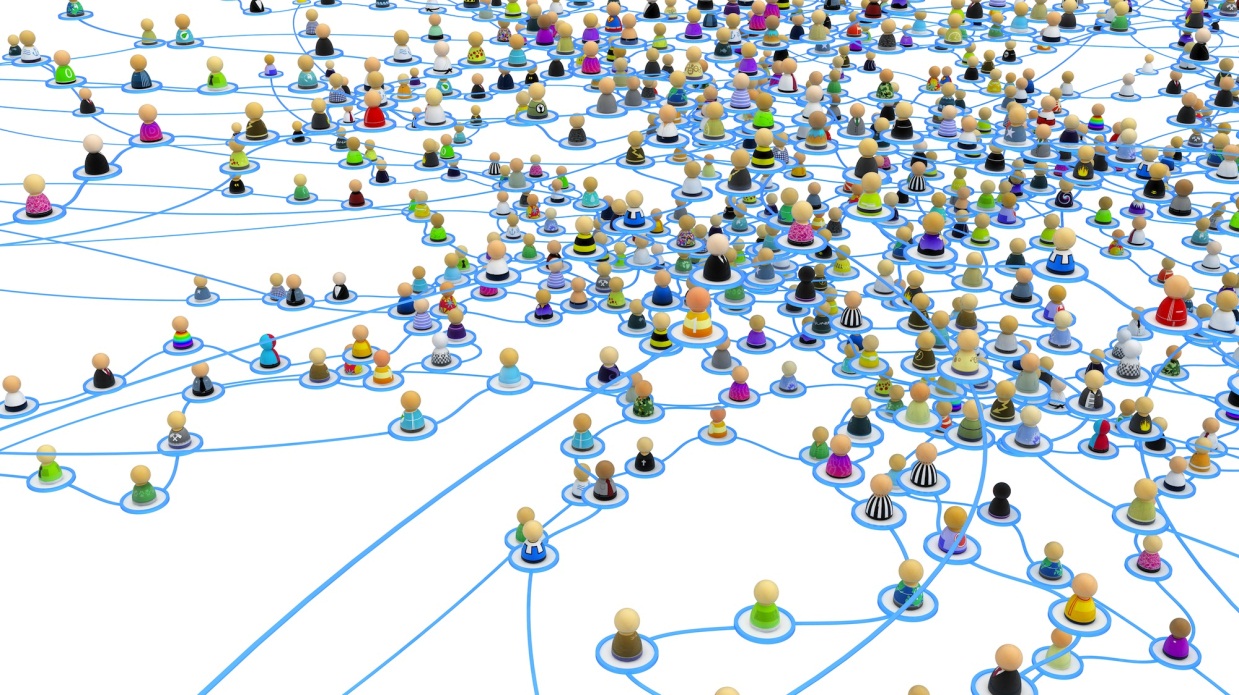 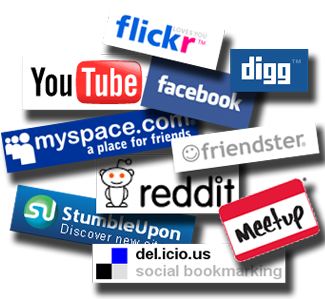 2
1 From PPoPP’15 Keynote: Computing in a Persistent (Memory) World, P. Faraboschi
Graph-parallel Processing
Coding graph algorithms as vertex-centric programs to process vertices in parallel and communicate along edges
-- "Think as a Vertex" philosophy
Example: PageRank
A centrality analysis algorithm to iteratively rank each vertex as a weighted sum of neighbors’ ranks
COMPUTE(v)
    foreach n in v.in_nbrs
        sum += n.rank / n.nedges

    v.rank = 0.15 + 0.85 * sum

    if !converged(v)
        foreach n in v.out_nbrs
            activate(n)
3
Graph-parallel Processing
Coding graph algorithms as vertex-centric programs to process vertices in parallel and communicate along edges
-- "Think as a Vertex" philosophy
Example: PageRank
A centrality analysis algorithm to iteratively rank each vertex as a weighted sum of neighbors’ ranks
COMPUTE(v)
    foreach n in v.in_nbrs
        sum += n.rank / n.nedges

    v.rank = 0.15 + 0.85 * sum

    if !converged(v)
        foreach n in v.out_nbrs
            activate(n)
Gather data from neighbors via in-edges
4
Graph-parallel Processing
Coding graph algorithms as vertex-centric programs to process vertices in parallel and communicate along edges
-- "Think as a Vertex" philosophy
Example: PageRank
A centrality analysis algorithm to iteratively rank each vertex as a weighted sum of neighbors’ ranks
COMPUTE(v)
    foreach n in v.in_nbrs
        sum += n.rank / n.nedges

    v.rank = 0.15 + 0.85 * sum

    if !converged(v)
        foreach n in v.out_nbrs
            activate(n)
Update vertex with new data
5
Graph-parallel Processing
Coding graph algorithms as vertex-centric programs to process vertices in parallel and communicate along edges
-- "Think as a Vertex" philosophy
Example: PageRank
A centrality analysis algorithm to iteratively rank each vertex as a weighted sum of neighbors’ ranks
COMPUTE(v)
    foreach n in v.in_nbrs
        sum += n.rank / n.nedges

    v.rank = 0.15 + 0.85 * sum

    if !converged(v)
        foreach n in v.out_nbrs
            activate(n)
Scatter data to neighbors via out-edges
6
Natural Graphs are Skewed
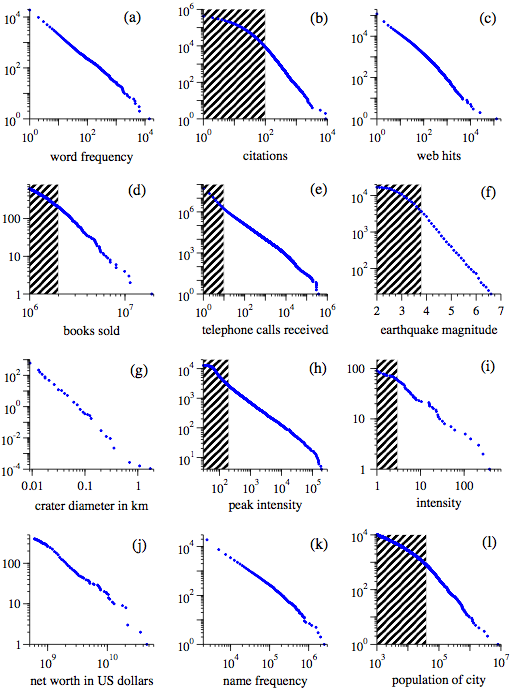 Word frequency
Citation
Web Hits
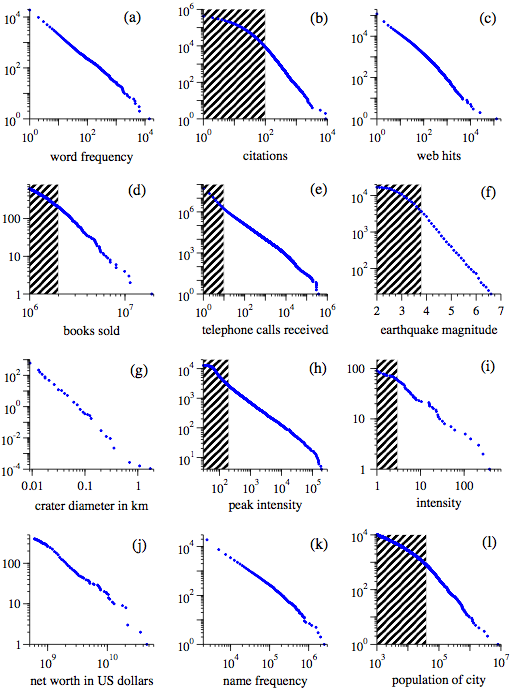 Telephone calls received
Books 
sold
Earthquake
Magnitude
Graphs in real-world
Power-law degree distribution (aka Zipf’s law or Pareto)
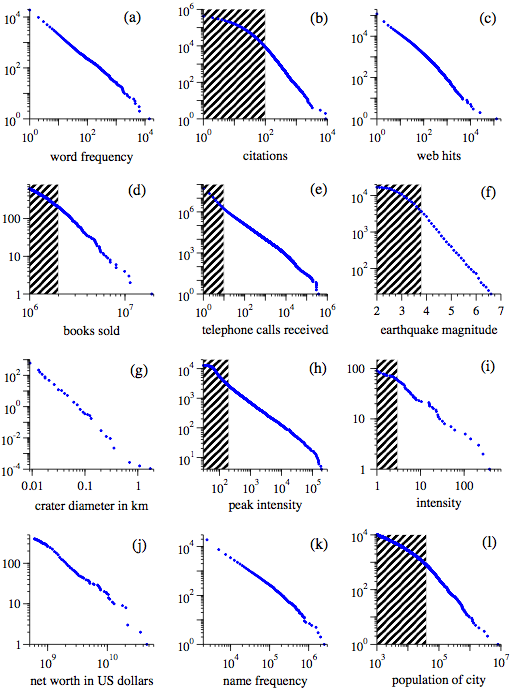 Crater diameter in
Peak intensity
intensity
#1
#2
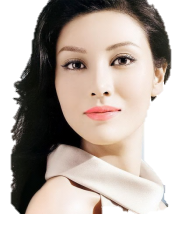 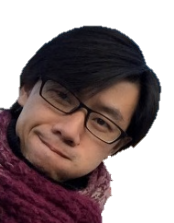 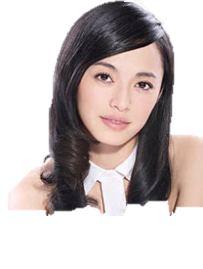 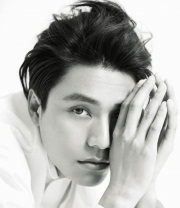 “most vertices have relatively few neighbors while a few have many neighbors”      -- PowerGraph[OSDI’12]
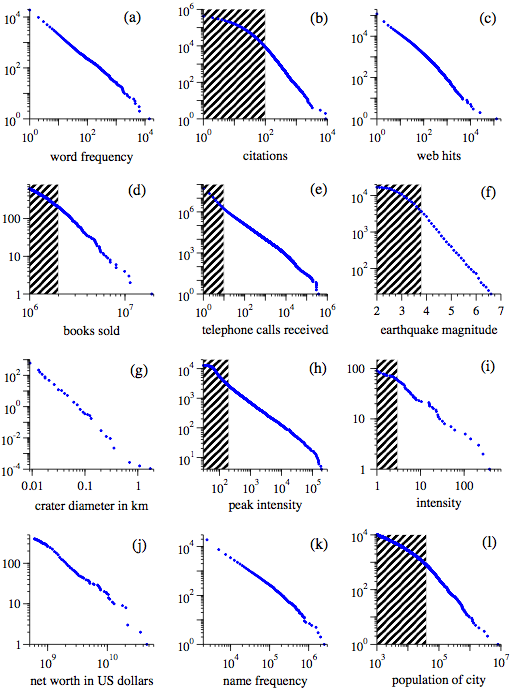 Net worth 
in USDs
Name frequency
Population of city
14,723,818
397
77,971,093
76,946,782
Case: SINA Weibo(微博)
167 million active users1
Source: M. E. J. Newman, ”Power laws, Pareto distributions and Zipf’s law”, 2005
#100
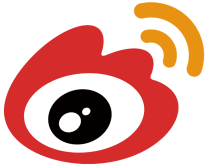 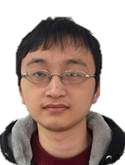 #Follower :
...
.....
.....
.....
69
7
1 http://www.chinainternetwatch.com/10735/weibo-q3-2014/
Challenge: LOCALITY vs. PARALLELISM
H
L
Low-degree vertex
High-degree vertex
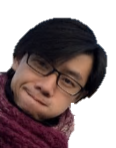 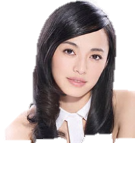 Imbalance
High contention
Heavy network traffic
397
77,971,093
LOCALITY
make resource locally accessible to hidden network latency
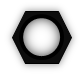 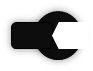 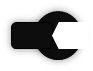 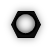 8
Challenge: LOCALITY vs. PARALLELISM
H
L
Low-degree vertex
High-degree vertex
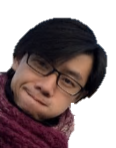 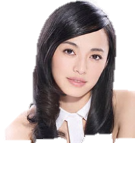 Redundant comm., comp. &sync. (not worthwhile)
397
77,971,093
LOCALITY
PARALLELISM
make resource locally accessible to hidden network latency
evenly parallelize the workloads to avoid load imbalance
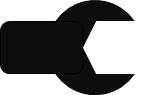 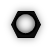 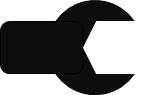 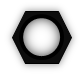 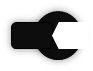 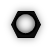 9
Challenge: LOCALITY vs. PARALLELISM
H
L
100-million users  w/ 100 followers
Low-degree vertex
High-degree vertex
Dilemma
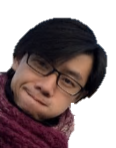 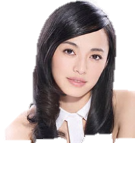 100 users w/ 100-million followers
397
77,971,093
LOCALITY
PARALLELISM
make resource locally accessible to hidden network latency
evenly parallelize the workloads to avoid load imbalance
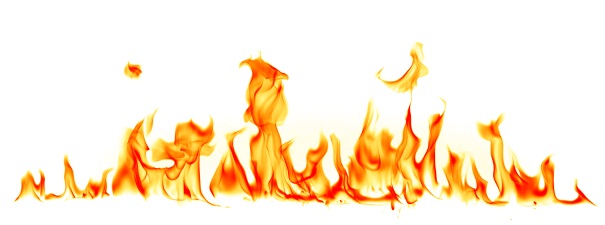 skewed graphs
Conflict
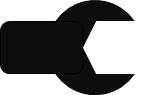 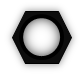 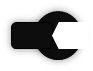 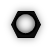 10
Existing Efforts: One Size Fits All
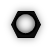 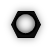 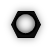 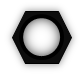 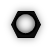 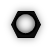 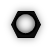 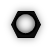 Pregel[SIGMOD’08] and GraphLab[VLDB’12]
Focus on exploiting LOCALITY
Partitioning: use edge-cut to evenly assign vertices along with all edges
Computation: aggregate all resources (i.e., msgs or replicas) of a vertex on local machine
x2
Edge-cut
A
A
B
A
L
L
H
L
B
B
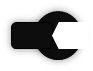 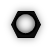 msg
master
replica (i.e., mirror)
11
Existing Efforts: One Size Fits All
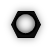 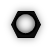 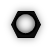 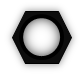 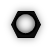 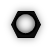 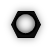 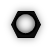 PowerGraph [OSDI’12] and GraphX[OSDI’14]
Focus on exploiting PARALLELISM
Partitioning: use vertex-cut to evenly assign edges with replicated vertices
Computation: decompose the workload of a vertex into multiple machines
x5
Vertex-cut
A
A
H
L
L
H
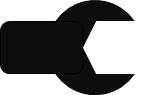 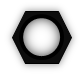 B
B
mirror
master
12
Contributions
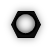 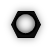 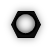 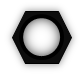 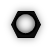 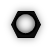 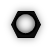 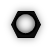 PowerLyra
: differentiated graph computation and partitioning on skewed graphs 
Hybrid computation and partitioning strategies
Embrace locality (low-degree vertex) and parallelism (high-degree vertex)
An optimization to improve locality and reduce interference in communication
Outperform PowerGraph (up to 5.53X) and other systems for ingress and runtime
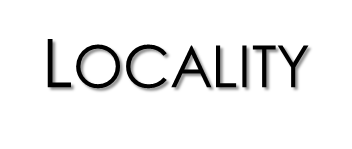 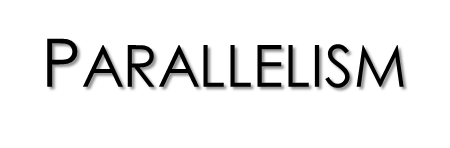 One Size fits All
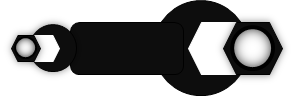 LOCALITY
PARALLELISM
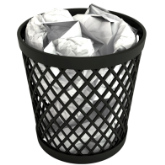 13
Agenda
Graph Partitioning
Graph Computation
Optimization
Evaluation
Graph Partitioning
Sample Graph
Hybrid-cut: differentiate graph partitioning for low-degree and high-degree vertices
Low-cut (inspired by edge-cut): reduce mirrors and exploit locality for low-degree vertices
High-cut (inspired by vertex-cut): provide balance and restrict the impact of high-degree vertices
Efficiently combine low-cut and high-cut
6
4
1
2
θ=3
3
5
High-mirror
High-master
4
1
1
2
6
3
2
3
5
1
2
3
1
Low-master
Low-mirror
User-defined threshold
15
Hybrid-cut (Low)
Low-cut: evenly assign low-degree vertices along with edges in only one direction (e.g., in-edges) to machines by hashing the (e.g., target) vertex

Unidirectional access locality
No duplicated edges
Efficiency at ingress
Load balance (E & V)
Ready-made heuristics
hash(X) = X % 3
6
4
1
4
1
2
3
5
3
θ=3
1
NOTE: A new heuristic, called Ginger, is provided to further optimize Random hybrid-cut. (see paper)
2
6
3
2
5
1
2
3
16
Hybrid-cut (High)
High-cut: distribute one-direction edges (e.g., in-edges) of high-degree vertices to machines by hashing opposite (e.g., source) vertex

Avoid adding any mirrors for low-degree vertices(i.e., an upper bound of increased mirrors for assigninga new high-degree vertex)
No duplicated edges
Efficiency at ingress
Load balance (E & V)
hash(X) = X % 3
6
4
1
4
1
2
3
5
θ=3
1
1
2
1
5
3
2
3
17
Constructing Hybrid-cut
format: edge-list
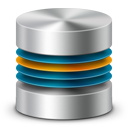 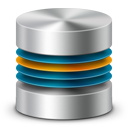 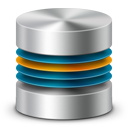 1, 6
1, 4
2, 1
2, 5
2, 6
3, 1
3, 4
4, 1
5, 1
Sample Graph
6
4
1
2
Load
1
2
3
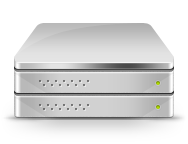 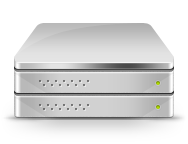 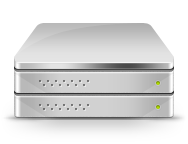 θ=3
3
5
Load files in parallel
18
Constructing Hybrid-cut
format: edge-list
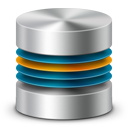 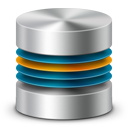 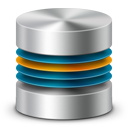 1, 6
1, 4
2, 1
2, 5
2, 6
3, 1
3, 4
4, 1
5, 1
Sample Graph
6
4
1
2
Load
1
2
3
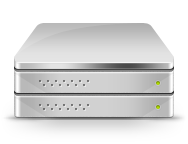 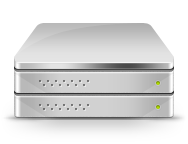 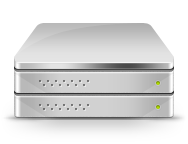 θ=3
3
5
Dispatch
Load files in parallel
Dispatch all edges (Low-cut) and count in-degree of vertices
4
1
2
6
3
5
19
Constructing Hybrid-cut
format: edge-list
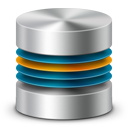 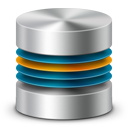 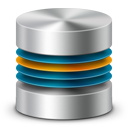 1, 6
1, 4
2, 1
2, 5
2, 6
3, 1
3, 4
4, 1
5, 1
Sample Graph
6
4
1
2
Load
1
2
3
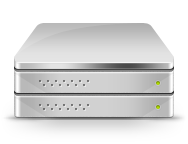 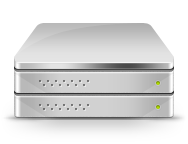 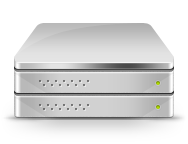 θ=3
3
5
Dispatch
Load files in parallel
Dispatch all edges (Low-cut) and count in-degree of vertices
Re-assign in-edges of high-degree vertices (High-cut, θ=3)
4
1
2
6
3
5
Re-assign
4
1
1
2
1
5
3
NOTE: some formats (e.g., adjacent list) can skip counting and re-assignment
20
Constructing Hybrid-cut
format: edge-list
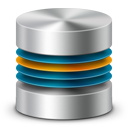 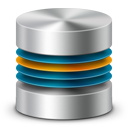 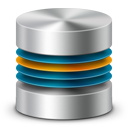 1, 6
1, 4
2, 1
2, 5
2, 6
3, 1
3, 4
4, 1
5, 1
Sample Graph
6
4
1
2
Load
1
2
3
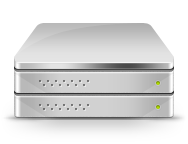 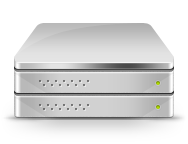 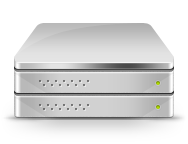 θ=3
3
5
Dispatch
Load files in parallel
Dispatch all edges (Low-cut) and count in-degree of vertices
Re-assign in-edges of high-degree vertices (High-cut, θ=3)
Create mirrors to construct a local graph
4
1
2
6
3
5
Re-assign
4
1
1
2
1
5
Construct
3
4
1
1
2
6
3
2
3
1
5
21
Agenda
Graph Partitioning
Graph Computation
Optimization
Evaluation
22
Graph Computation
Hybrid-model: differentiate the graph computation model to high-degree and low-degree vertices
High-degree model: decompose workload of high-degree vertices for load balance
Low-degree model: minimize the communication cost for low-degree vertices
Seamlessly run all of existing graph algorithms
High-degree model
Low-degree model
. . .
. . .
. . .
G
G
G
L
L
H
H
A
A
S
S
S
S
. . .
. . .
. . .
. . .
master
mirror
master
mirror
23
Hybrid-model (High)
High-degree vertex
. . .
. . .
G
G
master
mirror
High-degree vertex
Exploit PARALLELISM
Follow GAS model (inspired by POWERGRAPH)
Comm. Cost: ≤ 4 x #mirrors
A
. . .
. . .
S
S
G
GATHER_EDGES = IN
GATHER(v, n):
    return n.rank / n.nedges
distributed
SUM (a, b):  return a + b
Example: PageRank
COMPUTE(v)
    foreach n in v.in_nbrs
        sum += n.rank / n.nedges

    v.rank = 0.15 + 0.85 * sum

    if !converged(v)
        foreach n in v.out_nbrs
            activate(n)
A
local
APPLY (v, sum):
    v.rank = 0.15 + 0.85 * sum
S
SCATTER_EDGES = OUT
distributed
SCATTER (v, n):
    if !converged(v)
        activate(n)
H
H
24
Hybrid-model (Low)
Low-degree vertex
. . .
All of in-edges
G
Low-degree vertex
Exploit LOCALITY
Reserve GAS interface



Unidirectional access locality
Comm. Cost: ≤ 1 x #mirrors
master
mirror
A
S
S
. . .
. . .
G
GATHER_EDGES = IN
GATHER(v, n):
    return n.rank / n.nedges
local
OBSERVATION: most algorithms only gather or scatter in one direction
(e.g., PageRank: G/IN and S/OUT)
SUM (a, b):  return a + b
A
local
APPLY (v, sum):
    v.rank = 0.15 + 0.85 * sum
S
SCATTER_EDGES = OUT
L
distributed
SCATTER (v, n):
    if !converged(v)
        activate(n)
L
25
Generalization
One-direction locality limits the expressiveness to some OTHER algorithms (i.e., G or S in both IN and OUT)
Seamlessly run all graph algorithms
Adaptively downgrade model (+ N msgs, 1 ≤ N ≤ 3)
Detect at runtime w/o any changes to APPs
e.g., Connected Components (CC)
G/NONE and S/ALL
+1 msg in SCATTER (mirror  master )
Comm. Cost: ≤ 2 x #mirrors
. . .
G
L
L
A
S
S
. . .
. . .
master
+1 msg
mirror
26
Agenda
Graph Partitioning
Graph Computation
Optimization
Evaluation
Challenge: Locality & Interference
Poor locality and high interference
Messages are batched and sent periodically
Messages from different nodes will be updated to vertices (i.e., master and mirror) in parallel
poor locality
WorkerThread
. . .
M0
heavy interference
msgs
OPT: Locality-conscious graph layout
Focus on exploiting locality in communication
Extend hybrid-cut at ingress (w/o runtime overhead)
. . .
M1
RPCThread
28
Example: Initial State
Both master and mirror of all vertices (high- & low-degree) are mixed and stored in a random order on each machine
1
2
High-master
high-mirror
2
7
5
3
6
1
8
4
e.g. Hash(X) = (X-1)%3
7
5
Low-master
low-mirror
2
6
4
1
5
8
3
9
7
M0
h L l l h H l L
4
9
8
6
2
5
1
3
poor locality
M1
H h l h L L l l l
interference
M2
l L l H h l h L
29
Example: Zoning
ZONE: divide vertex space into 4 zones to store High-masters (Z0), Low-masters (Z1), high-mirrors (Z2) and low-mirrors (Z3)
1
2
High-master
high-mirror
2
1
7
7
5
4
3
2
6
6
1
5
8
3
4
8
7
5
Low-master
low-mirror
2
6
4
1
5
8
3
9
7
M0
4
6
9
9
8
3
6
1
2
2
5
5
1
8
3
4
H0  L0  h-mrr  l-mrr
M0
poor locality
M1
2
5
8
6
1
4
3
9
7
H1  L1  h-mrr  l-mrr
M1
interference
M2
H2  L2  h-mrr  l-mrr
M2
Z0
Z1
Z2
Z3
30
Z0  Z1   Z2     Z3
Example: Grouping
GROUP: the mirrors (i.e., Z2 and Z3) are further grouped within zone according to the location of their masters
1
2
High-master
high-mirror
1
1
7
7
4
4
2
2
6
6
5
8
3
5
8
3
7
5
Low-master
low-mirror
H0  L0  h1 h2  l1 l2
M0
6
6
9
9
3
3
1
1
2
2
5
4
8
8
4
5
M0
2
5
8
1
6
4
7
9
3
H1  L1  h0 h2  l0 l2
M1
2
5
8
6
1
4
3
9
7
M1
H2  L2  h0 h1  l0 l1
M2
M2
Z0
Z1
Z2
Z3
31
Z0  Z1   Z2     Z3
Example: Sorting
SORT: both the masters and mirrors within a group are sorted according to the global vertex ID
1
2
High-master
high-mirror
1
1
4
7
7
4
2
2
6
6
5
8
8
5
3
3
7
5
Low-master
low-mirror
M0
6
6
3
3
9
9
1
1
2
2
4
4
5
8
8
5
M0
H0  L0  h1 h2  l1 l2
2
2
5
5
8
8
1
1
6
6
4
4
7
7
9
3
3
9
M1
M1
H1  L1  h0 h2  l0 l2
M2
M2
H2  L2  h0 h1  l0 l1
Z0
Z1
Z2
Z3
32
Z0  Z1   Z2     Z3
Example: Sorting
SORT: both the masters and mirrors within a group are sorted according to the global vertex ID
1
2
High-master
high-mirror
1
1
4
7
7
4
2
2
6
6
5
8
8
5
3
3
7
5
Low-master
low-mirror
contention
M0
6
6
3
3
9
9
1
1
2
2
4
4
5
8
8
5
M0
H0  L0  h1 h2  l1 l2
2
2
5
5
8
8
1
1
6
6
4
4
7
7
9
3
3
9
M1
M1
H1  L1  h0 h2  l0 l2
M2
M2
H2  L2  h0 h1  l0 l1
Z0
Z1
Z2
Z3
33
Z0  Z1   Z2     Z3
Example: Rolling
ROLL: place mirror groups in a rolling order: the mirror groups in machine n for p partitions start from (n + 1)%p
 
e.g., M1 start from h2 then h0, where n=2 and p=3
1
2
High-master
high-mirror
1
1
4
4
7
7
2
2
6
6
5
5
8
8
3
3
7
5
Low-master
low-mirror
H0  L0  h1 h2  l1 l2
M0
6
6
3
3
9
9
1
1
2
2
4
4
5
5
8
8
M0
2
2
5
5
8
8
6
1
1
6
3
4
9
7
4
3
7
9
H1  L1  h2 h0  l2 l0
M1
M1
H2  L2  h0 h1  l0 l1
M2
M2
Z0
Z1
Z2
Z3
34
Z0  Z1   Z2     Z3
Tradeoff: Ingress vs. Runtime
OPT: Locality-conscious graph layout 
The increase of graph ingress time is modest 
Independently executed on each machine
Less than 5% (power-law) & around 10% (real-world)
Usually more than 10% speedup for runtime
21% for the Twitter follower graph
Power-law (α)
Real-world
35
Agenda
Graph Partitioning
Graph Computation
Optimization
Evaluation
Implementation
POWERLYRA
Based on latest PowerGraph (v2.2, Mar. 2014)
A separate engine and partitioning algorithms
Support both sync and async execution engines
Seamlessly run all graph toolkits in GraphLab and respect the fault tolerance model
Port the Random hybrid-cut to GraphX1
The source code and a brief instruction are available at http://ipads.se.sjtu.edu.cn/projects/powerlyra.html
37
1 We only port Random hybrid-cut for preserving the graph partitioning interface of GraphX.
[Speaker Notes: We have implemented PowerLyra based on the latest GraphLab as a separate engine. It supports both sync and async execution, and can seamlessly run all existing algorithms in GraphLab. 
To illustrate the efficiency and generality of PowerLyra, we further port the Random hybrid-cut to GraphX.

The code is open-sourced. Welcome to try it.]
Evaluation
Baseline: latest POWERGRAPH (2.2 Mar. 2014) withvarious vertex-cuts (Grid/Oblivious/Coordinated)
Platforms
A 48-node VM-based cluster1 (Each: 4 Cores, 12GB RAM)
A 6-node physical cluster1 (Each: 24 Cores, 64GB RAM)
Algorithms and graphs
3 graph-analytics algorithms (PR2, CC, DIA) and 2 MLDM algorithms (ALS, SGD)
5 real-world graphs, 5 synthetic graphs3, etc.
48-node
6-node
1 Clusters are connected via 1GigE
2 We run 10 iterations for PageRank.
3 Synthetic graphs has fixed 10 million vertices
38
Performance
default
48-node
5.5X
PageRank
3.3X
3.2X
3.2X
3.0X
2.9X
2.6X
2.2X
2.0X
2.0X
Power-law (α)
Real-world
better
39
Scalability
default
48-node
6-node
Twitter Follower Graph
Scale-free  Power-law Graph
47.4
28.5
23.1
16.8
better
#Machines
#Vertices (millions)
Breakdown
default
48-node
vs. Grid 75%
vs. Coor 50%
about 30%
48-node
better
Power-law (α)
Power-law (α)
41
Graph Partitioning Comparison
18.0
28.4
48 partitions
Power-law (α)
Real-world
Threshold
Impact of different thresholds
Using high-cut or low-cut for all vertices is poor
Execution time is stable for a large range of θ
Difference is lower than 1sec (100 ≤ θ ≤ 500)
48-node
stable
PageRank w/ Twitter
Threshold (θ)
High-cut for all
Low-cut for all
∞
+
103
104
105
vs. Other Systems1
PageRank w/ 10 iterations
6-node
6-node
62
367
56
25%
69
Exec-Time (sec)
36
ingress
528
23
172
1975
219
24
233
Twitter Follower Graph
Power-law (α=2.0) Graph
PageRank with 10 iterations
6-node
In-memory
better
Out-of-core
1 We use Giraph 1.1, CombBLAS 1.4, GraphX 1.1, Galois 2.2.1, X-Stream 1.0,as well as the latest version of GPS, PowerGraph, Polymer and GraphChi.
44
Conclusion
Existing systems use a “ONE SIZE FITS ALL” design for skewed graphs, resulting in suboptimal performance

POWERLYRA: a hybrid and adaptive design thatdifferentiates computation and partitioning on low- and high-degree vertices

Embrace LOCALITY and PARALLELISM
Outperform PowerGraph by up to 5.53X
Also much faster than other systems like GraphX, Giraph, and CombBLAS for ingress and runtime
Random hybrid-cut improves GraphX by 1.33X
45
Thanks
H
Questions
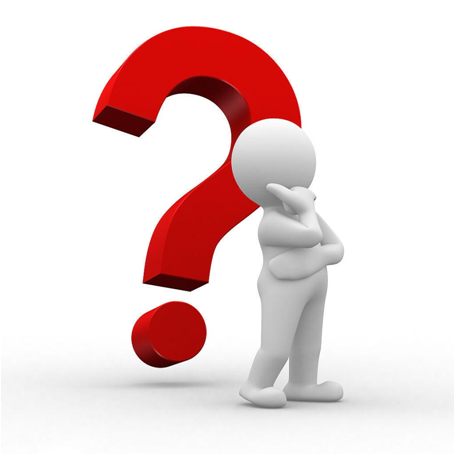 PowerLyra
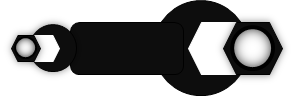 L
http://ipads.se.sjtu.edu.cn/projects/powerlyra.html 
Institute of Parallel and Distributed Systems
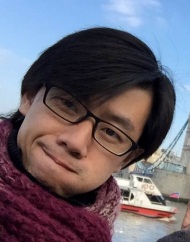 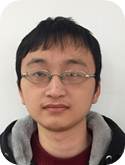 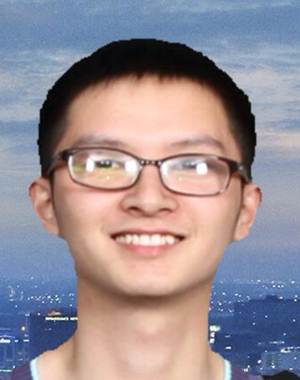 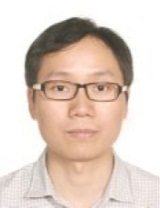 [Speaker Notes: That’s all. Thank you for your attention, I’d like to take any questions]
Related Work
Other graph processing systems
Graph replication and partitioning
Backup
Downgrade
GATHER
#msgs
SCATTER
OBSERVATION: most algorithms only gather or scatter in one direction
Sweet Spot
. . .
. . .
. . .
. . .
G
G
G
G
G
G
L
L
L
L
L
L
L
L
A
A
A
A
S
S
S
S
S
S
S
S
. . .
. . .
. . .
. . .
. . .
. . .
. . .
. . .
master
master
master
mirror
mirror
mirror
master
mirror
[Speaker Notes: The simplified model for low-degree vertices minimizes communication cost, but may limit its expressiveness to some graph algorithms that may require gathering or scattering data via both directions.

To seamlessly run all graph algorithms,
PowerLyra downgrades the model for low-degree vertex by adaptively adding minimal messages to handle different requirements of OTHER algorithms. The requirement can be transparently detected at runtime. 

For example, Connected Components (CC) gathers none but scatters data via all edges. 
It means that the mirror can be activated by neighbors long its out-edges
So that PowerLyra will adds one additional message in the Scatter phase from mirror to master for supporting CC.

//Compared to general GAS model, we still could avoid unnecessary communication cost.]
Other Algorithms and Graphs
48-node
MLDM Algorithms
Netflix:|V|=0.5M, |E|=99M
DIA
48-node
G/OUT & S/NONE
Normalized Speedup
Power-law (α)
default
CC
Latent dimension
G/NONE 
& S/ALL
ingress | runtime
48-node
better
Power-law (α)
Other Algorithms and Graphs
48-node
MLDM Algorithms
Netflix:|V|=0.5M, |E|=99M
DIA
48-node
G/OUT & S/NONE
Normalized Speedup
Power-law (α)
default
CC
Non-skewed Graph
RoadUS: |V|=23.9M, |E|=58.3M
48-node
G/NONE 
& S/ALL
48-node
better
Power-law (α)
Ingress Time vs. Execution Time
PageRank
ALS (d=20)
Fast CPU & Networking
Testbed: 6-node physical clusters
SLOW: 24 Cores (AMD 6168 1.9GHz L3:12MB), 64GB RAM, 1GbE
FAST: 20 Cores (Intel E5-2650 2.3GHz L3:24MB), 64GB RAM, 10GbE
PageRank w/ 10 iterations
1.77X
3.68X
Exec-Time (sec)
1.51X
1.67X
Twitter Follower Graph
Power-law (α=2.0) Graph